Конспект урока      природоведенияТема: Что мы получаем от растений поля.
Учитель начальных классов Пагаева Е.В.
Вопросы к уроку.
Какой сейчас урок?
+Сейчас урок природоведения.
-Какое сейчас время года?
+Сейчас время года зима.
-Какая сегодня погода?
+Сегодня погода ясная. Небо  голубое. На улице холодно.
-Какая погода была вчера?
+Вчера было облачно. На небе были белые облака. На улице было холодно.
Посмотрите на картинки. Что на них изображено и кто?
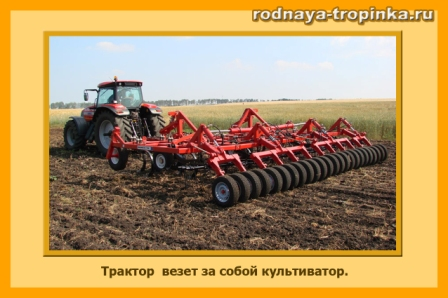 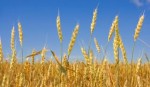 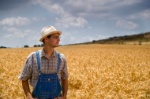 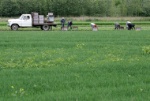 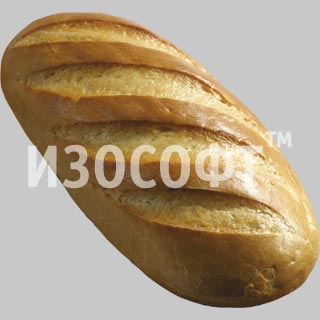 Как делают хлеб
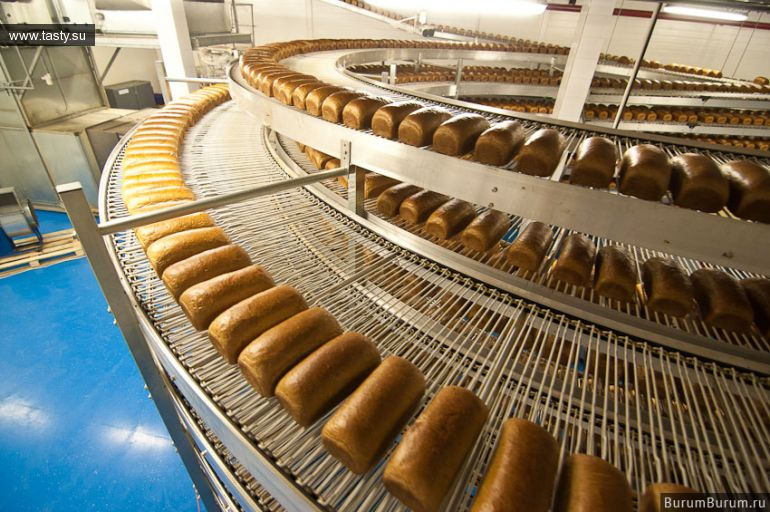 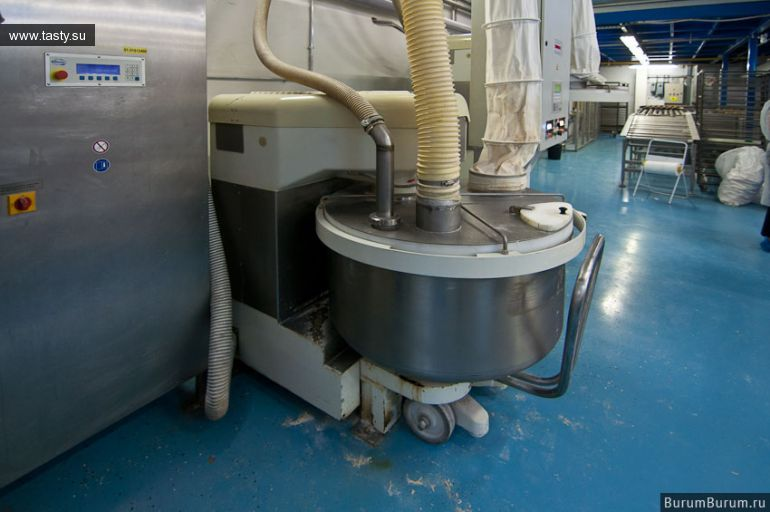 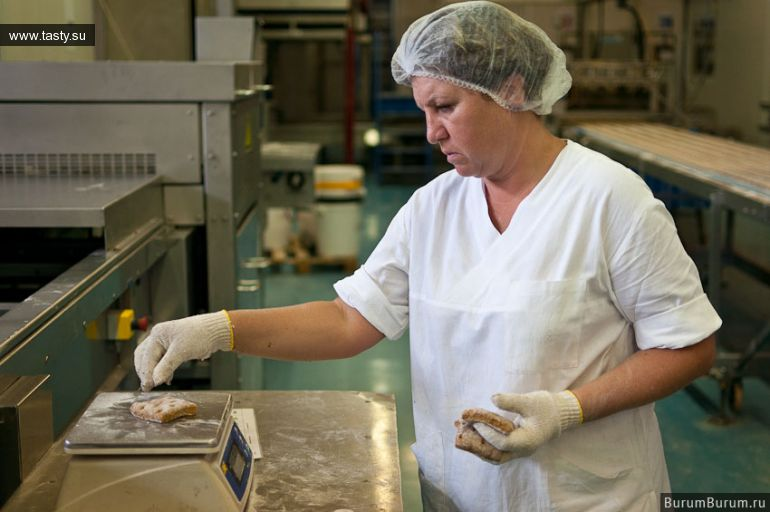 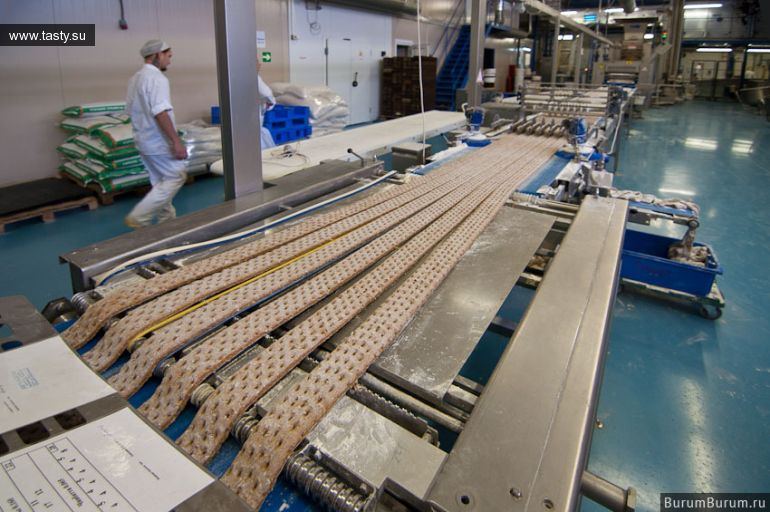